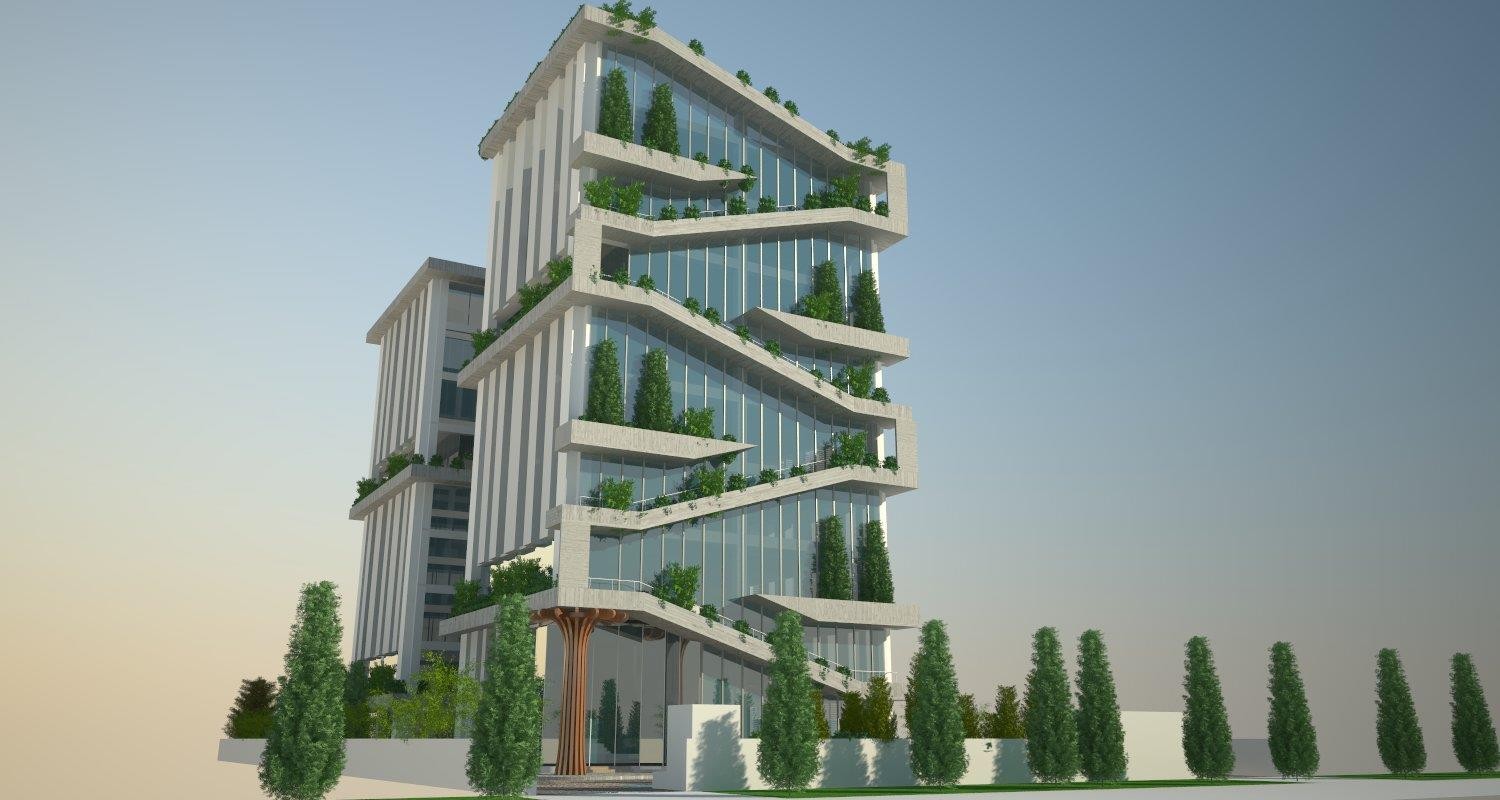 Knowledge Centre Noida
About Knowledge Centre Noida Project
New Modern Buildwell Pvt Ltd (NMBPL) is one of the leading organization in the field of  development and construction of Real Estate Projects. The Company is focussed on developing Residential, Commercial and mixed development properties which have tech driven modern facilities , facilitate quality living conditions and are, environmental friendly.

NMBPL owns a land parcel admeasuring 3000 sqm at Plot no. 12, Sector-126, NOIDA (Opposite to Gate no. 2 Amity University) and developing Office complex, ‘Knowledge Centre’ at Noida.

The Office complex is Ground + 5 storey building. Each floor plate of approx. 10,000 sft.
Ideal for multi- user Office
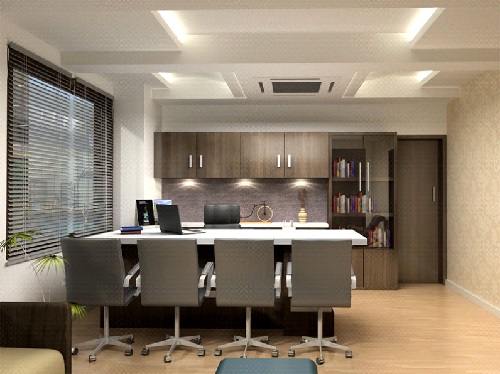 The Complex is well connected with important hubs of Noida and South Delhi like Botanical Garden and Okhla. 

Prime road presence & visibility

Large plate office with landscaped plaza. Independent offices upto 10,000 sft area 

Generous natural light & views from all usable spaces.

Fully automated building which gives hassle free access to its occupants

Ample car parking in two level basement. Space for electric Car charging in basement
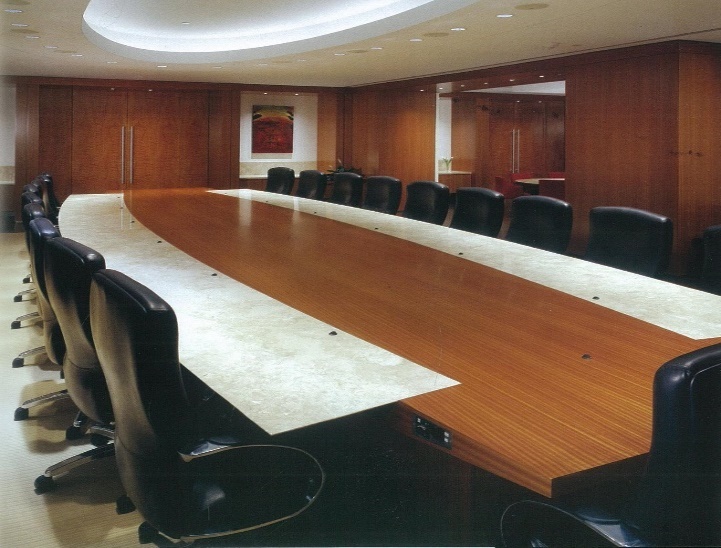 Integrated office space
Integrated Office Space Co-Working Office Spaces

Ground floor for Sports Lounge 


Terrace Garden
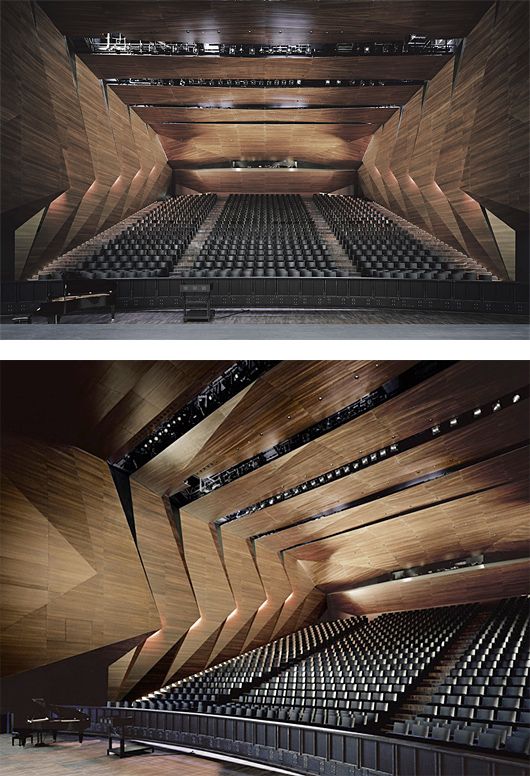 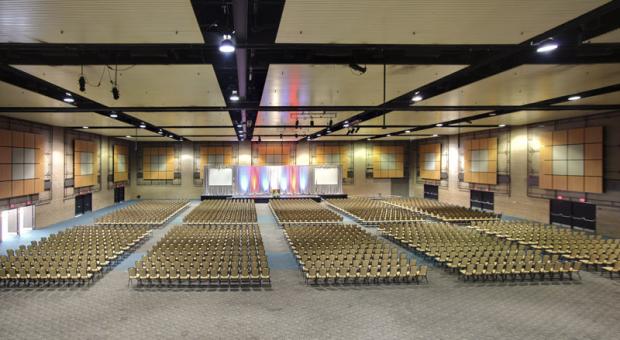 Sustainable development
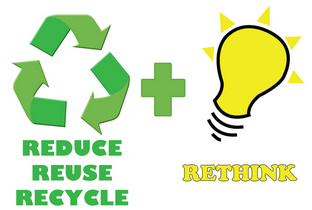 Sustainable development having Zero Discharge. Sewage treatment Plant and use of recycled water for arboriculture 

Minimizing surface water runoff, Rain water harvesting.

Efficiently using energy, water, and other resources, ensuring minimum wastage.
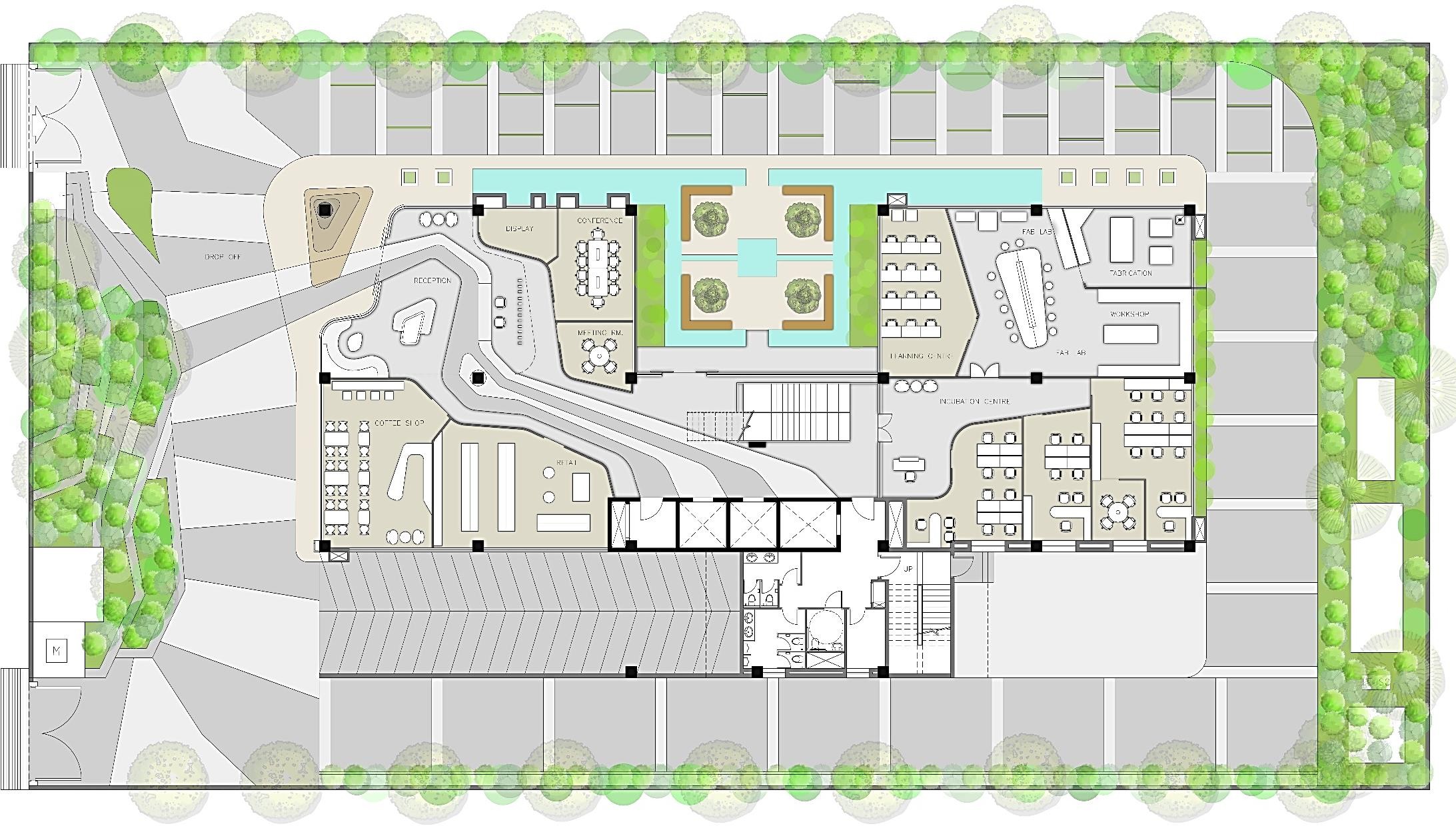 5M DRIVEWAY
ENTRY
WATER FEATURE
WATER FEATURE
MEETING RM.
DIPLAY
DROP OFF
RECEPTION
FEATURE WALL.
LANDSCAPE  COURT
MEETING RM.
FAB LAB


INCUBATION CENTRE
6M DRIVEWAY
COFFEE SHOP
LANDSCAPE  FEATURE
CONVENIENCE  STORE
LIFT LOBBY
SERVICES
W
PARKING
H
M
ELEC
, RM
5M DRIVEWAY
EXIT
Site Map
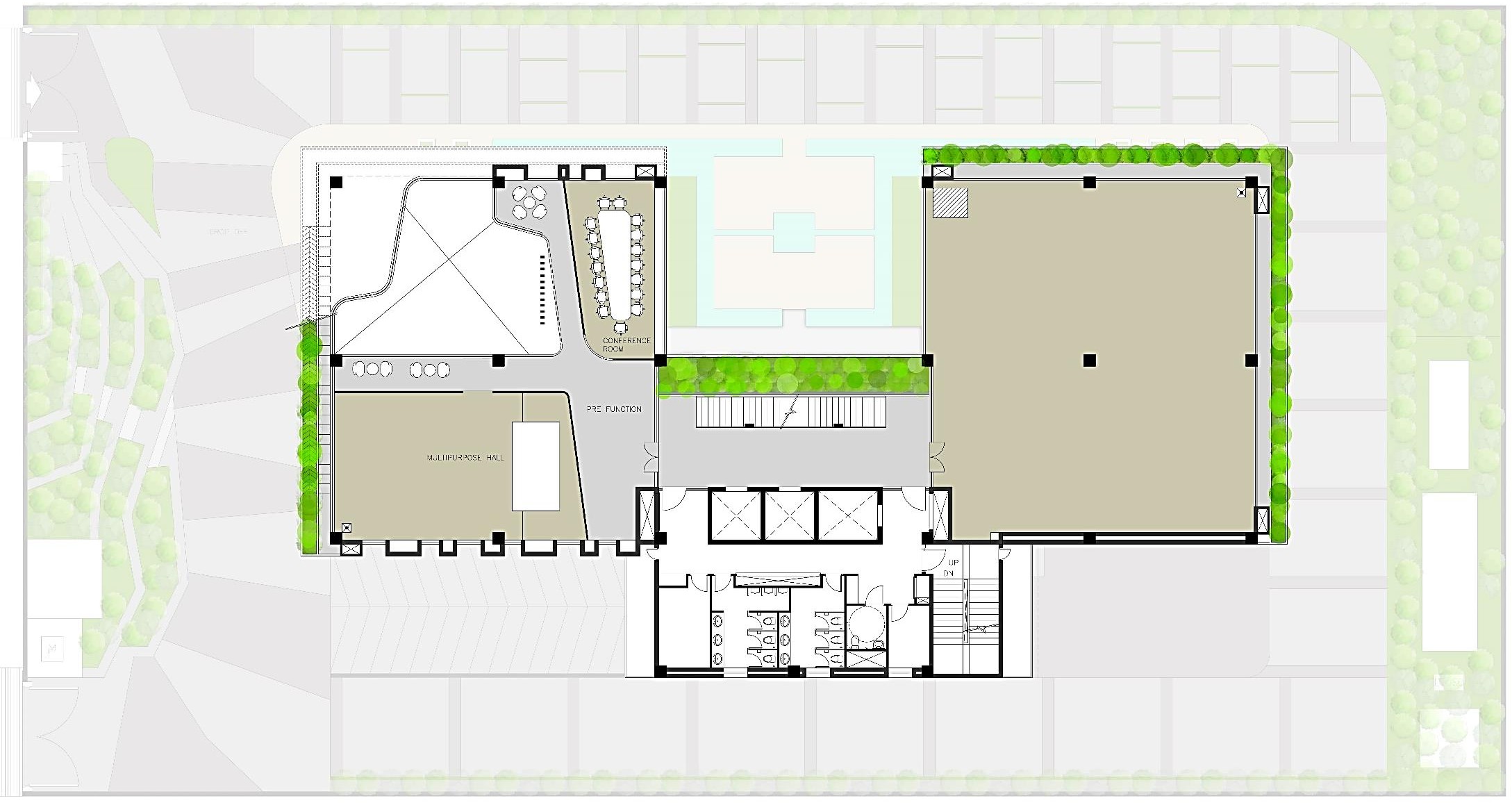 COURT BELOW
INCUBATION CENTRE
RECEPTION BELOW
LIFT LOBBY
First Floor
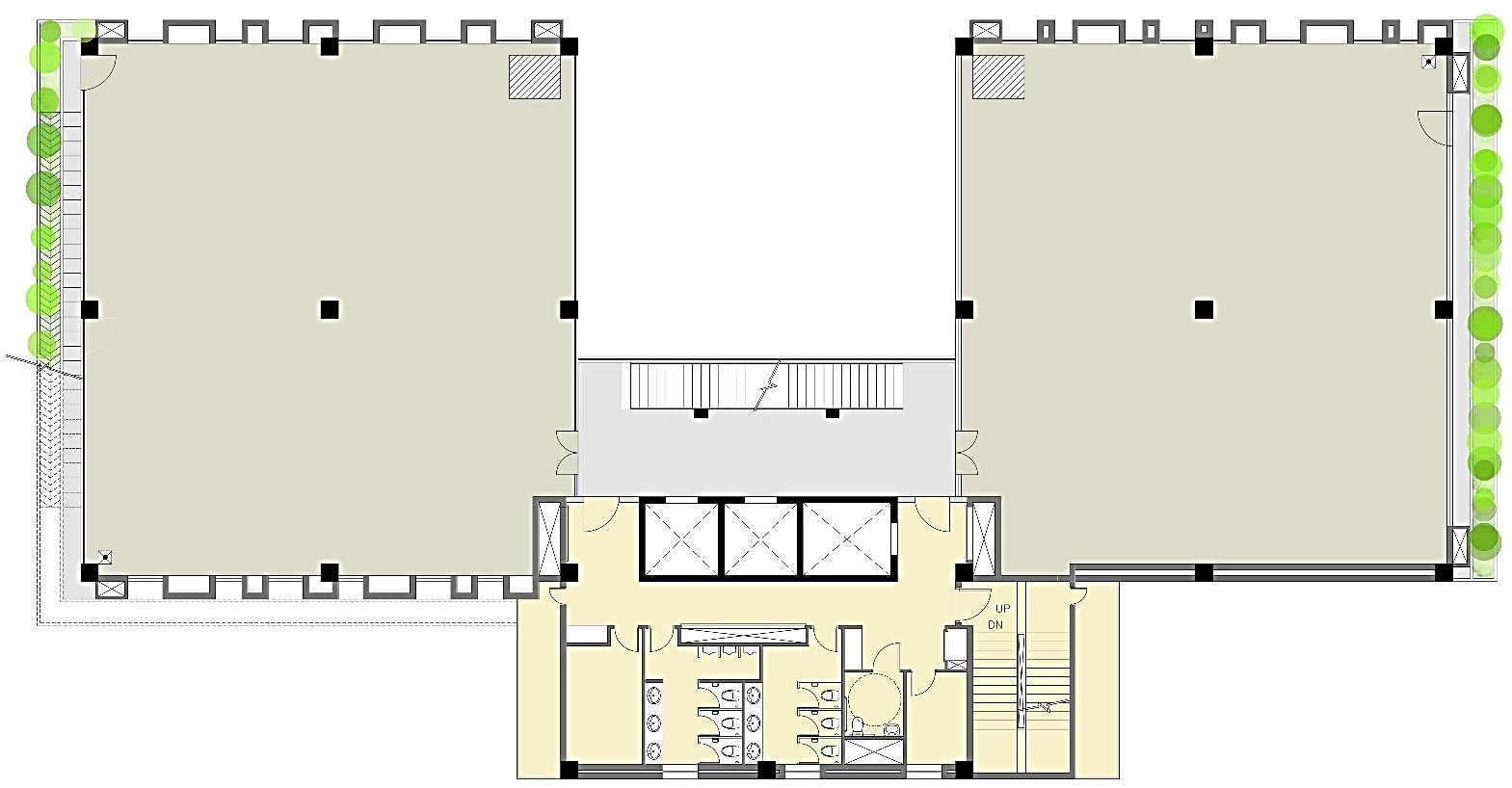 OFFICE SPACE
OFFICE SPACE
LIFT LOBBY
ELEC.
RM.ELEC. M.
H
ELEC.  RM.
W.
RM.
ELEC.  RM.
Typical Floor
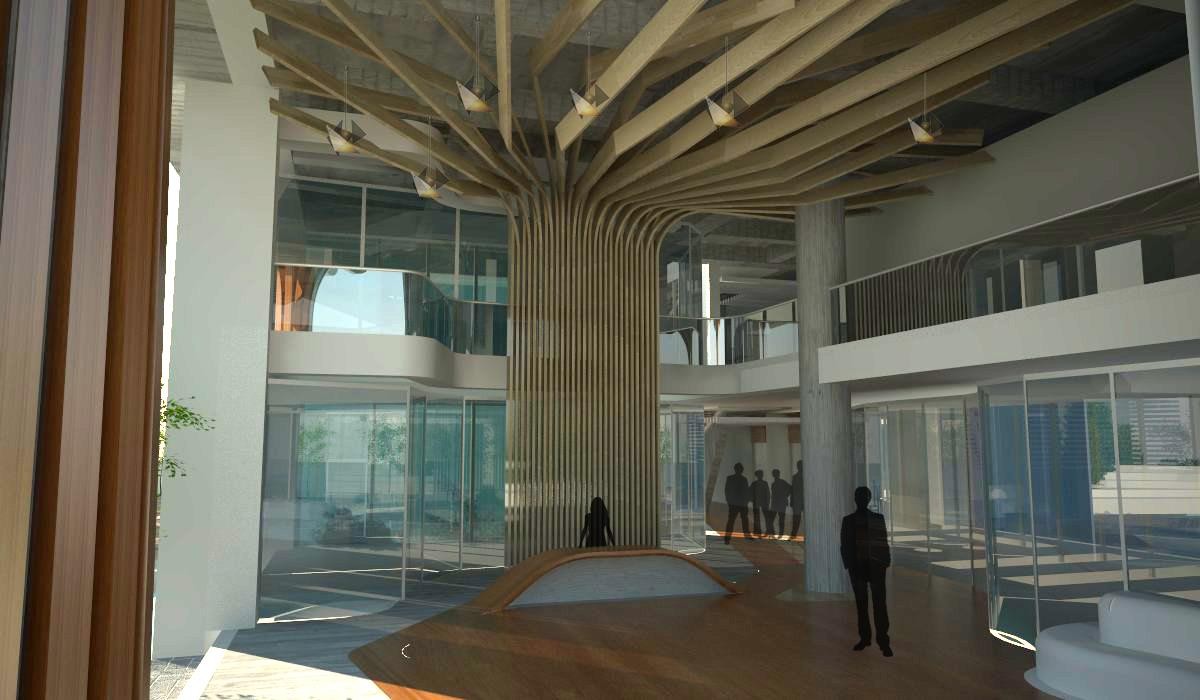 View
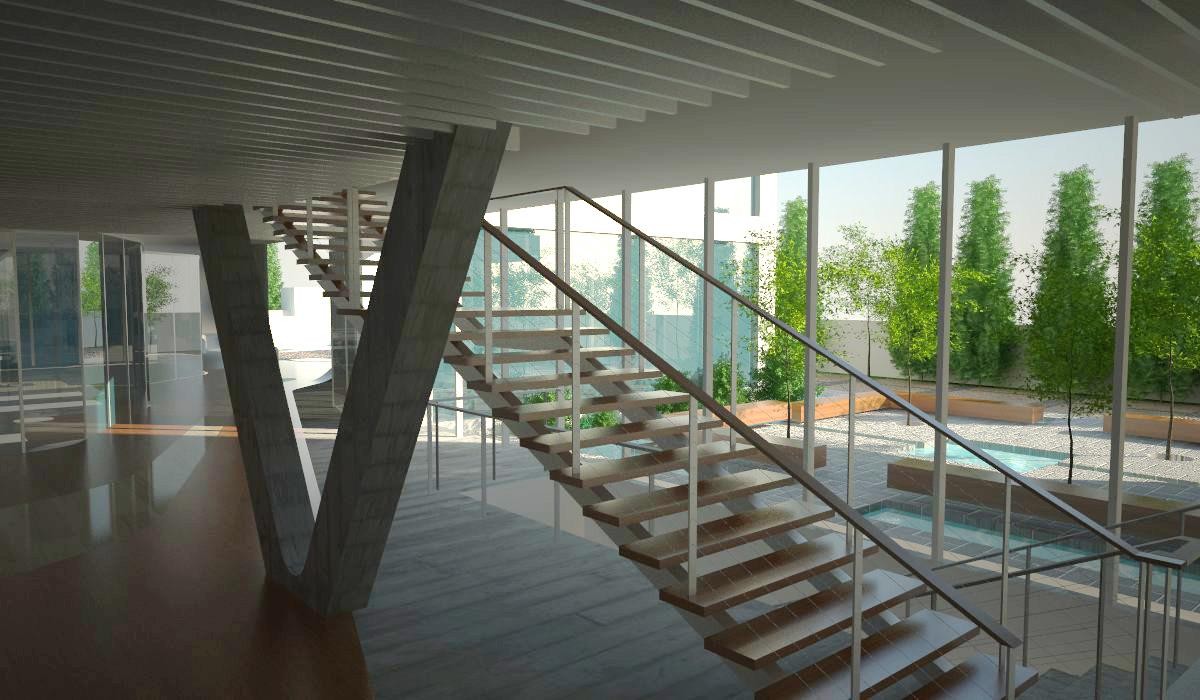 View
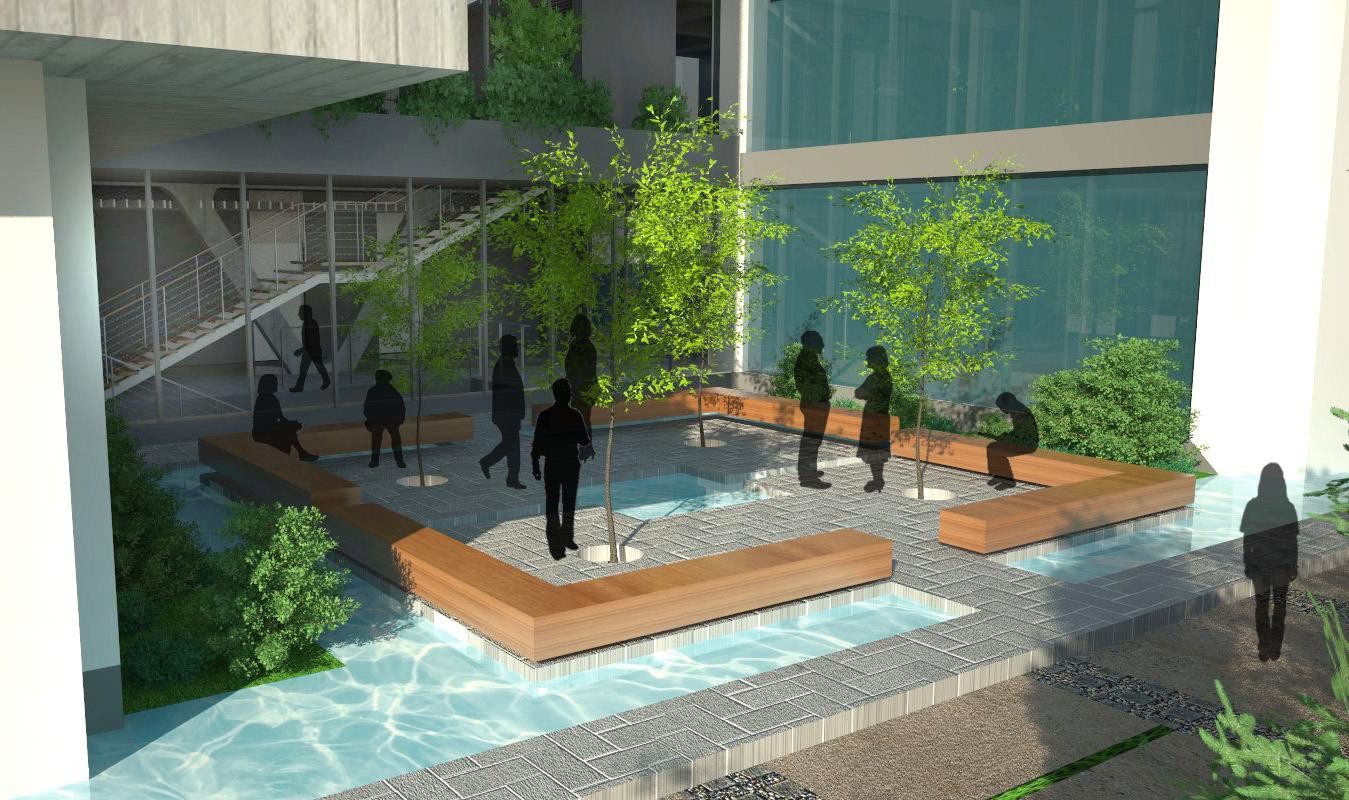 Central Court
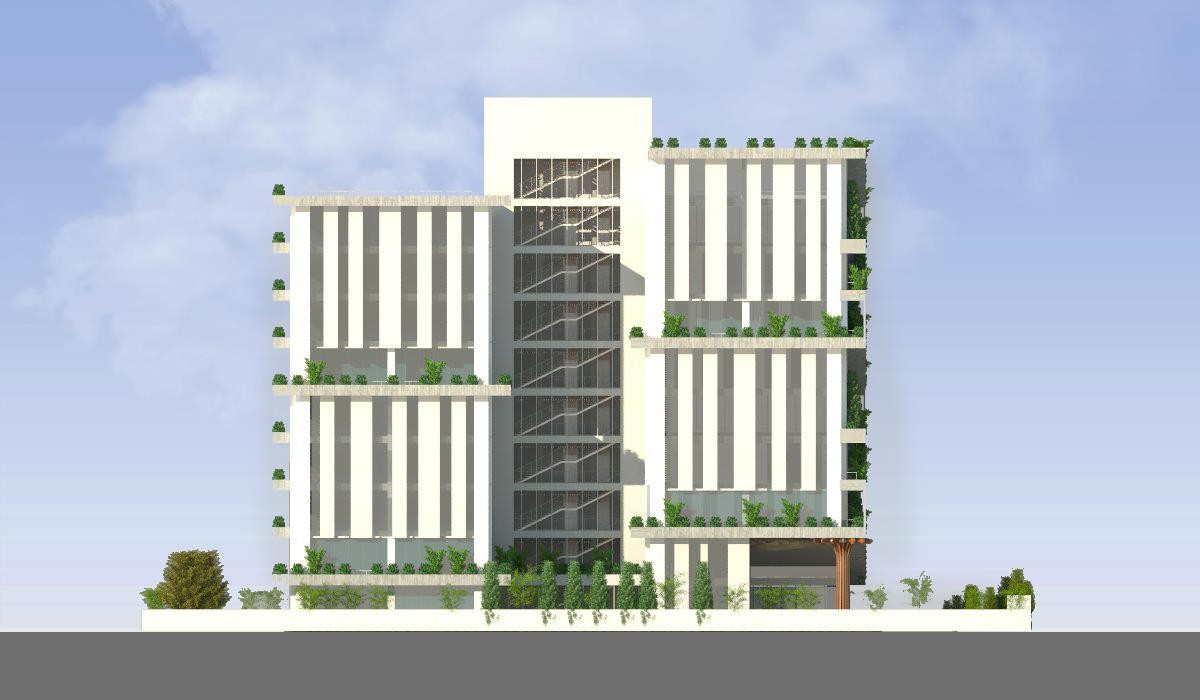 Elevation
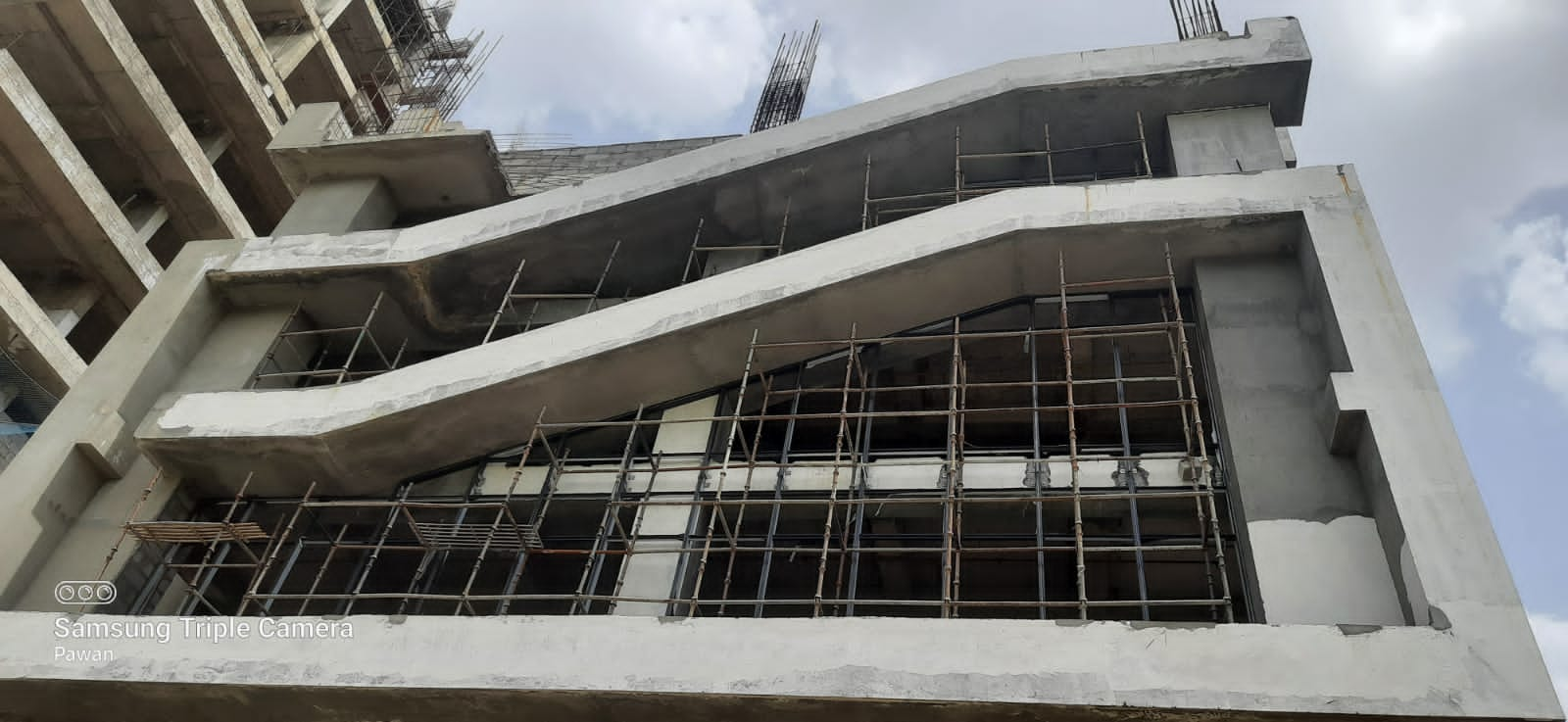 Site Photograph